Instrucciones de uso:

Crea una copia editable de este documento
Active la vista de Guías
Puedes reemplazar la imagen de fondo y cambiarla por una a tu gusto, o dejar la plantilla sin fondo. 
Si vas a usar un fondo, recuerda usar siempre colores claros
Puedes modificar el logo por el de tu compañía.
En la parte inferior, puedes modificar los nombres de las personas que certifican, o simplemente quitar esta información.
IMPORTANTE: La parte central de la plantilla debe estar vacía, pues allí es donde la plataforma imprime automáticamente los datos del usuario certificado y del curso en donde se certificó
Cuando tenga la imagen lista, descargue la diapositiva en formato jpg y súbela a la plataforma
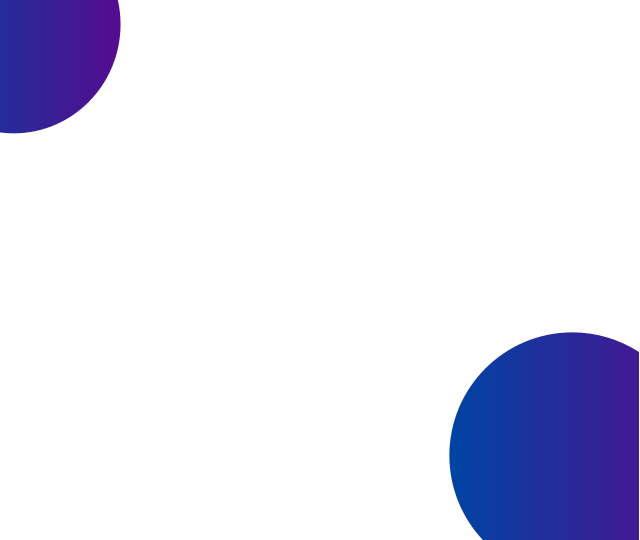 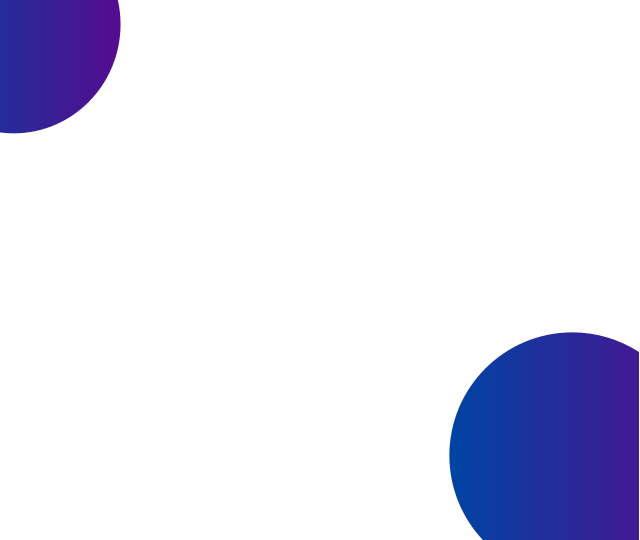 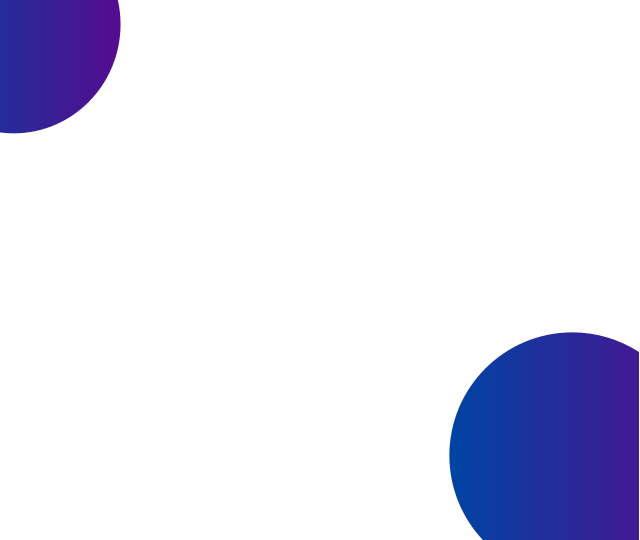 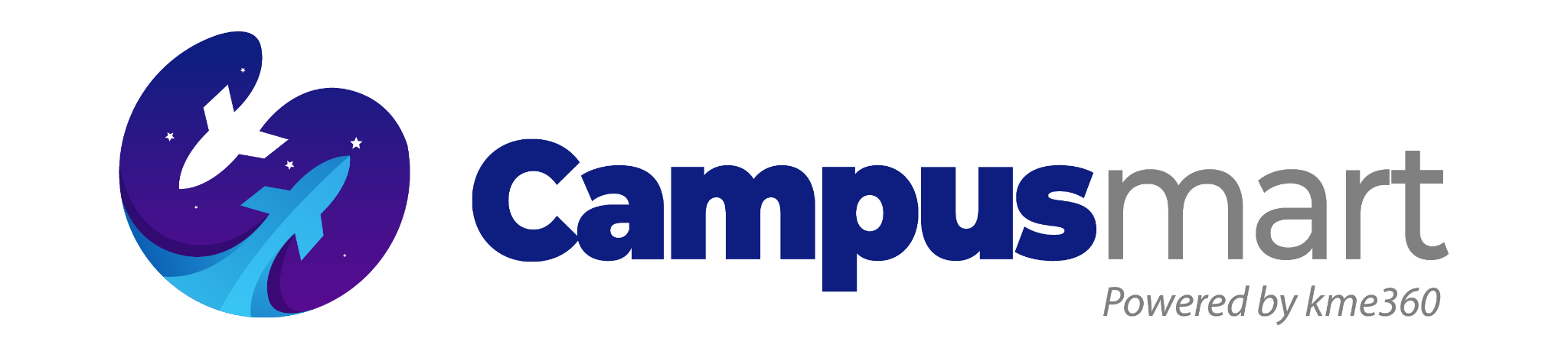 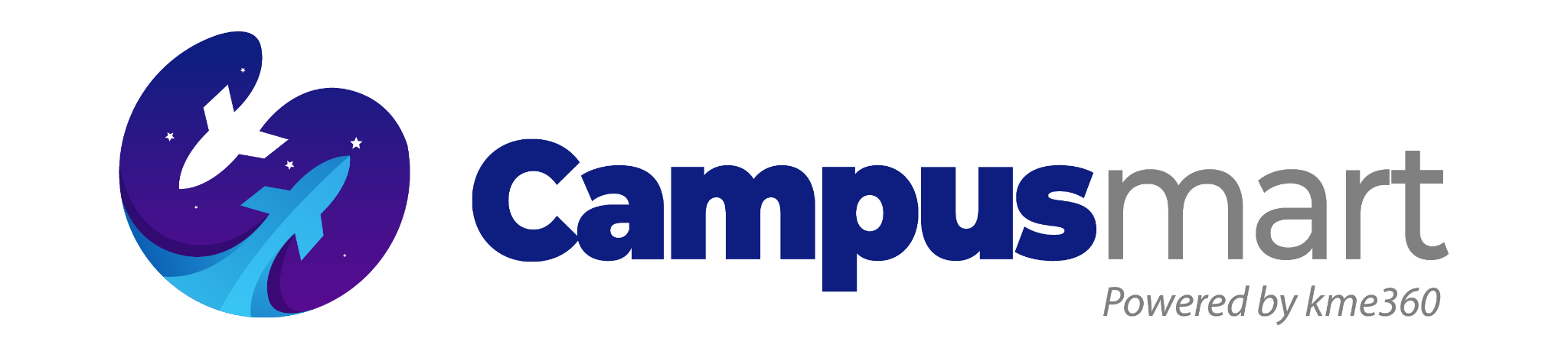 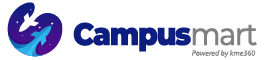 Certificador
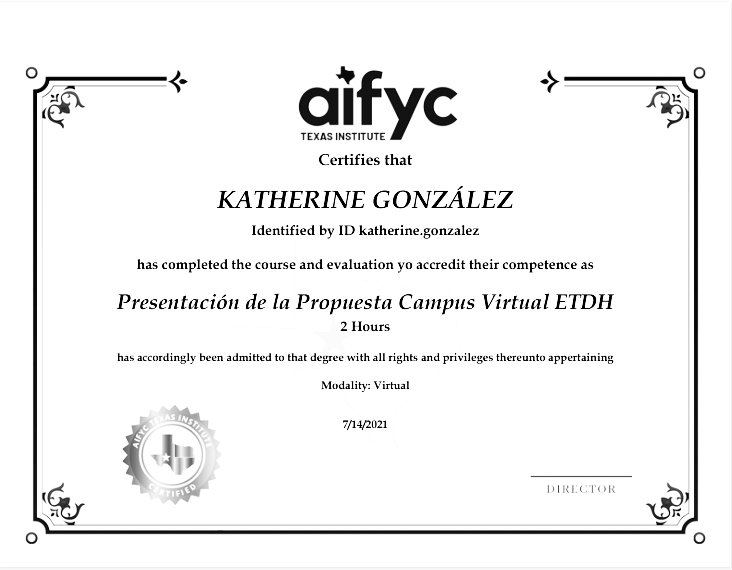 Texto del certificador
Texto adicional
Nombre del estudiante
Texto de identificación del estudiante
Texto de aprobación
Nombre del curso
Duración del curso en horas
Texto adicional
Modalidad del curso
Fecha de aprobación del curso
Ángelo Martínez Arévalo
Gerente Financiero
Mi Empresa
María Camila Florez Villegas
Gerente de Talento Humano
Mi Empresa
Código de certificado
Código de certificado
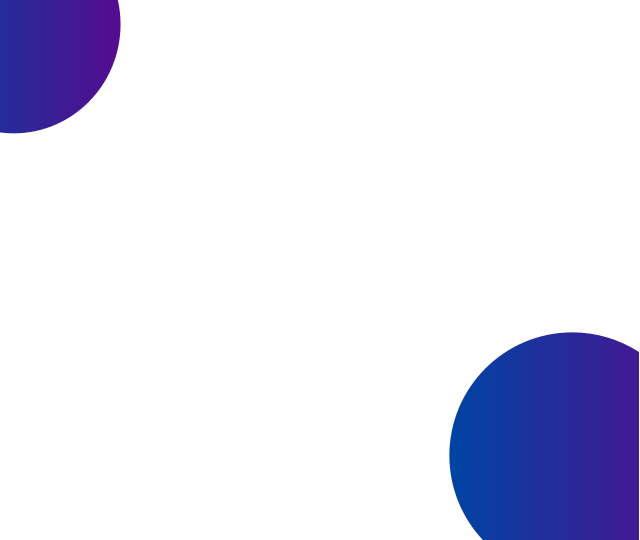 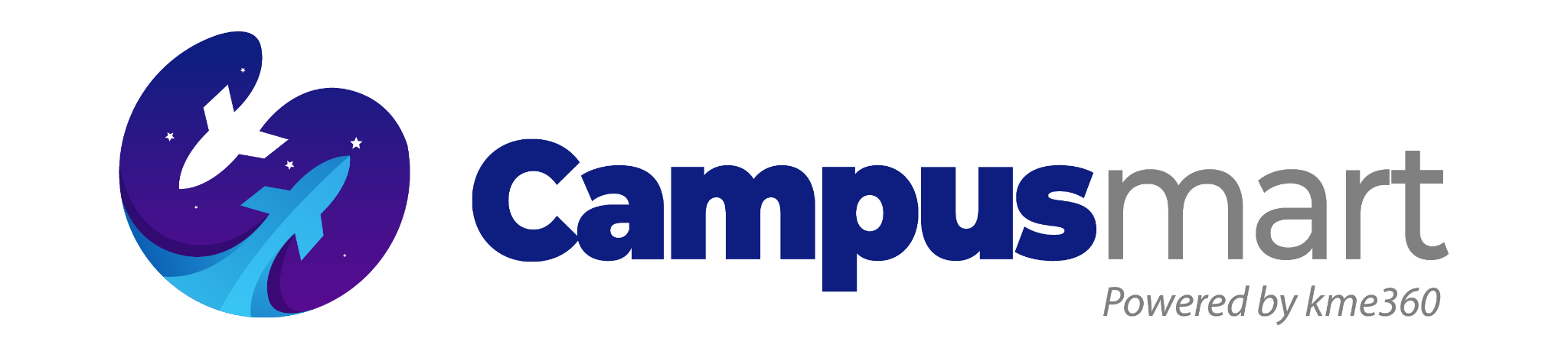 Ángelo Martínez Arévalo
Gerente Financiero
Mi Empresa
María Camila Florez Villegas
Gerente de Talento Humano
Mi Empresa
Código de certificado